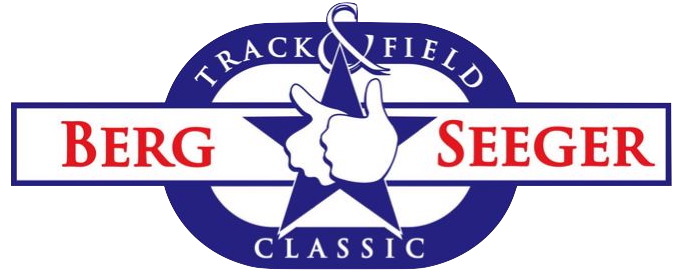 Remembering…

  Tom Olof Berg
 &
  Ruth Taubert Seeger
Fond memories of Coach Seeger
Just six out of hundreds of “Ruth’s Girls”
Coach Seeger’s athletes accumulated 30 medals from 1957 to 1985! TSD won at least one medal in each Deaflympics!
May 30, 1924 – April 13, 2014()
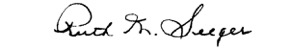 Now for the fond memories of Coach Berg!
1944 Mason-Dixon Conference Track and Field Champs- Gallaudet University! (Berg holding the team trophy)
Tom Berg’s actual track shoes used in breaking the GU javelin record at 180 feet and 5 inches in 1943, which stood for over 35 years! (Berg Collection now in GU Archives)
Here are just six out of thousands of “Tom’s Boys” who earned nearly 300 medals from 1957 to 1989 during his entire coaching career.
Thomas O. Berg(February 22, 1922 - September 28, 2009)
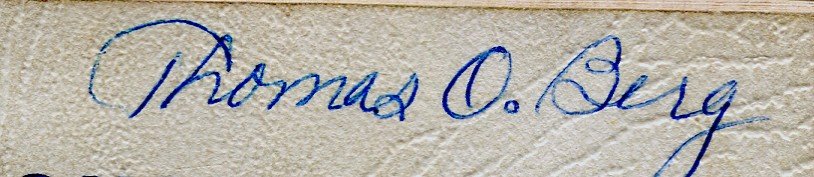 Tom (WSD) and Betty Berg (Idaho School for the Deaf and Blind) had been married for 64 years and reared three productive children, namely, Frederick, David and Jennifer in Idaho and Maryland.
Before they moved to Texas in 1949, Julius (Texas School for the Deaf) and Ruth (Minnesota State Academy for the Deaf) married at Gallaudet University right after graduation! The marriage lasted 62 years and produced a wonderful son named Mark.
They may be gone, but their spirit will always be with us!
Special announcement! The Berg and Seeger families plan to attend the 9th national Classic to honor the winning student-athletes and their teams from across America!  And also…
This presentation was developed by Dr. Steve C. Baldwin for the TSD Athletics Department (Thanks to all who contributed the photos!)